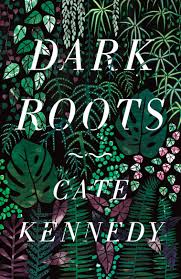 DARK ROOTS REVISION
By Cate Kennedy 

REVISION
THE COLLECTION AS A WHOLE
Secrets
Things hidden from view
Concealment
Darkness
Communication 
Human condition …”there is some hidden grief here I need to declare, and my fingers itch for a pencil..”
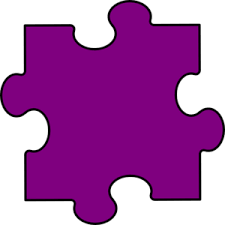 TONE
Melancholy
Exact turn of phrase
Malaise of everydayness
Stuck, stagnant, marking time 
Frustration 
Honest
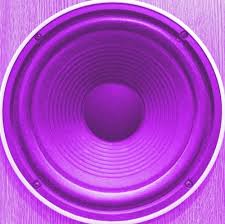 CONNECTIONS
Characters in a time of crisis , desperation 
Epiphanies 
Loss, trauma 
Turing points 
Choice and consequences 
Balance between self actualization, freewill and fate 
Human condition 
Communication
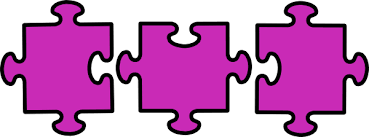 LITERARY TECHNIQUES
Metaphor and Extended Metaphor 
Contrast / juxtaposition 
Foreshadowing
Mood, tone, atmosphere
Motif
1st, 2nd 3rd person narrative structure 
Pathos 
Personification
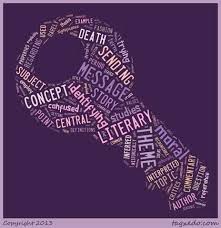 WHAT THOU AND I DID TILL WE LOVED
Rebecca sits in a hospital room, waiting for her partner Beth to emerge from a coma
Symbiotic nature of relationship
Love – connection, disconnection 
Chance 
Choice – how do I go on? Can I go on? Death with dignity 
Pathos, sadness, frustration 
Motif of food – nourishment, sustainance, 
Ist person
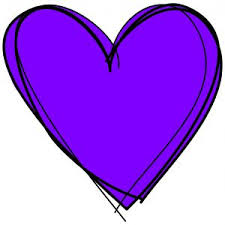 A PITCH TO HIGH FOR THE HUMAN EAR
Andrew becomes disconnected (eventually divorced) from family because he is unable to articulate his feelings to his wife and children. 
Difficulties of facing reality, shortcomings
Communication – inarticulate male, withholding the truth, not facing reality, finding your voice 
Empathy, pathos
Motif – hearing, sound 
1st person
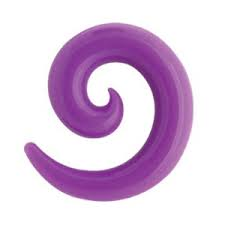 HABIT
Unnamed woman is returning from Columbia with a kilo of drugs hidden in bags, to be used as treatment for incurable cancer.  She is disguised as a nun. 
Motif – Religion – Catholicism – Blessed – puns 
 Secrets
Death – with dignity 
Tension, suspense, relief 
1st person - Internal monologue
Humour
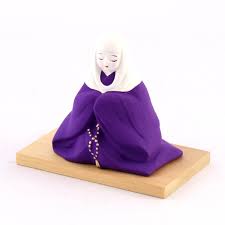 FLOTSAM
An elderly woman returns to her home town, to reflect on her life after she left, pregnant and abandoned by the father of her child 
Memories – the past – guilt – nature of memory 
Escape – limited small town life – women 
Symbolism – the sea as life and death – circle of life – flotsam and jetsam 
2nd and 3rd person
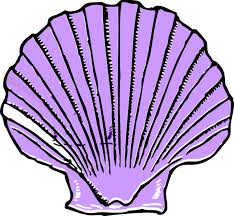 COLD SNAP
Billy lives in an isolated rural setting with his father. New neighours move in from the city and threaten the environment and his peace of mind 
Revenge
Mother Nature, protecting Mother Earth, exploitation 
Prejudice, judgment 
Communication – voice 
1st person
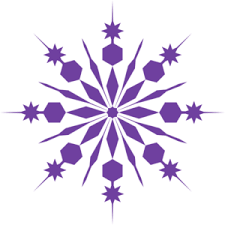 RESIZE
A married couple reconnect after realising that their too tight wedding rings may symbolise wider aspects of their life
To resize, change, adjust, reboot, renew  
Symbolism – wedding rings, car (unreliable old bastard)
Past and the future – reconciliation 
Mood – tension and release 
3rd person
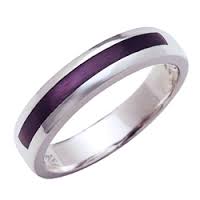 THE TESTOSTERONE CLUB
Monica realises she needs to leave an unhappy, limited and unfulfilling  marriage 
Metaphor – Testosterone Club – male arrogance, self importance, self absorption, cliched stereotypical Aussie male 
Choice 
Revenge  - preserves 
1st person
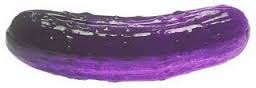 DARK ROOTS
Depicts the inner turmoil of a 39 year old woman who is dating a 26 year old man 
Title story of the anthology 
Secrets – things hidden 
Ageing - Time cant be challenged 
Self worth – Pressures of beauty – of being female – societal expectations 
Tone – furious, scathing, frustrated, on the edge 
Her feelings of pressure, fear, paranoia,  eventually sabotage the relationship
2nd person
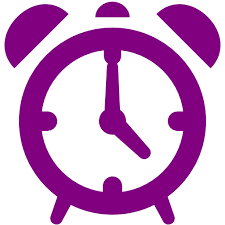 ANGEL
The traumas of a Vietnamese refugee and her daughter as she battles for a safe haven on her journey to, and once she arrives in Australia 
Pathos – empathy – trauma  
Revenge – avenging angel – guardian angel 
Motif - Communication – speech – silence – voice 
Belonging 
1st person
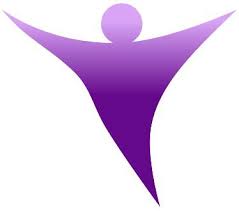 SEIZURE
Helen reconsiders her life and her relationship with her partner after witnessing an epileptic seizure in the street. 
Humanity – selfishness – selflessness 
Relationships – personal space - change – growth 
Reflection 
Foreshadowing – first half of the story mirrors the second 
1st and 2nd person
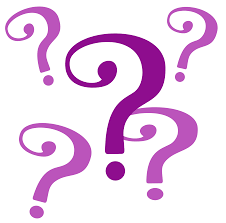 THE LIGHT OF COINCIDECE
A number of coincidences occur in a man’s life, leading him to the $700 he needs. 
Coincidence – providence – fate – luck – karma
Choices – moral  - immoral 
Synchronicity 
A reflection on life and its meaning – it needs to be solved, just as a jigsaw puzzle 
1st and 2nd Person
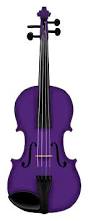 SOUNDTRACK
Rachel reflects on her life and her relationship with her daughter when she discovers that she is pregnant 
Living in the past and the present 
Motif – musical soundtrack – film techniques – yin and yang 
Age – Fate – Monotony – repetition – marking time – looking for meaning – connection 
3rd person
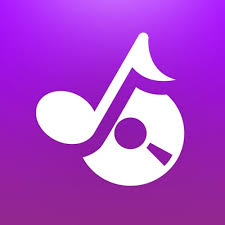 DIRECT ACTION
An unemployed welder becomes an ‘eco-warrior- when he takes “direct action” against a paper mill that is polluting the local environment 
Relationships – father and son 
Self esteem 
The law – justice -  principles
Development v’s environment 
Ist person
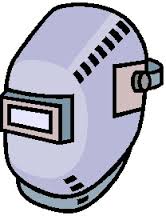 THE CORRECT NAME OF THINGS
Ellen works in a Chinese restaurant during the 1980’s where she realises that she needs to find herself a more purposeful existence 
The importance of looking deeply – leading a meaningful life – education v’s life experience, 
Retrospective view of the past – one stage in the narrator’s life
 Motif – food - fortune cookies – sustenance and community 
Things are rarely as they seem 
Ist person
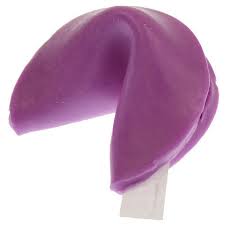 WHEELBAROW THIEF
Stella is a beautiful, intelligent publicist who is reduced to a dinner party accessory by her partner – she has prepared food for the party – going to great lengths – and realises that she is not appreciated in the relationship and does not want him in her life anymore – suffers a miscarriage 
Motif – food – zen parable 
Secrets 
Objectification of women – relationships – communication – self actualisation – inner strength 
3rd person
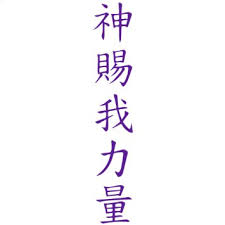 SEA BURIAL
When burying her husband (a drug trafficker) an unnamed narrator reflects on the emptiness of her life, and the tragedy  of her daughter’s life at the hands of drugs
Secrets – things hidden
Tragedy – the evil of drugs 
Motif – the sea – the giver and taker of life – flowers 
Detachment – relationships – guilt 
Ist person
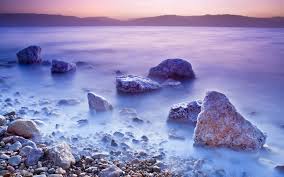 KILL OR CURE
Helen finds it difficult to adjust to her new life, when she marries a farmer and moves to the country 
Change and adaptation – ‘put up or shut up’ 
Monotony – stagnation – frustration – isolation – reality 
Communication 
Choices – and living with them 
Motif – hardness and softness – physical & emotional v’ unwavering pragmatism 
Extended metaphor – Helen is treated in much the same way as the dogs – aversion therapy 
2nd and 3rd person
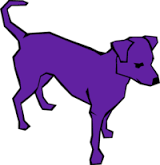